Dangerous Assumptions
Acts 16:25-28
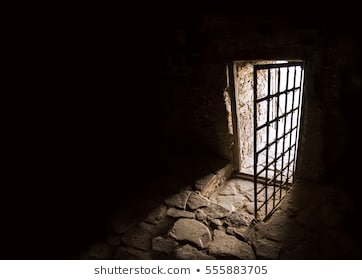 To assume means “to take for granted, to suppose something to be a fact.” 

We make assumptions all the time. 

However, there are times when an assumption will not do! We have to get all the facts!
We can know the facts!
Then Jesus said to those Jews who believed Him, “If you abide in My word, you are My disciples indeed.  
And you shall know the truth, and the truth shall make you free.”

John 8:31-32
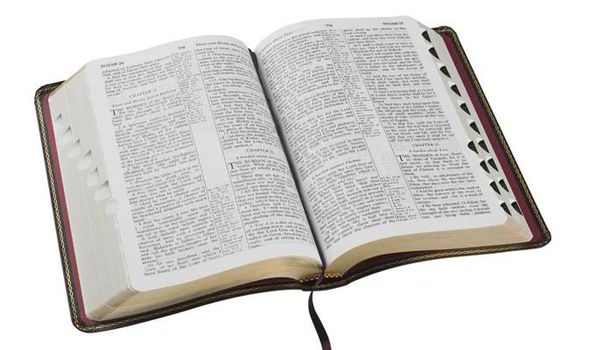 We can know the facts!
These things I have written to you who believe in the name of the Son of God, that you may know that you have eternal life, and that you may continue to believe in the name of the Son of God.

1 John 5:13
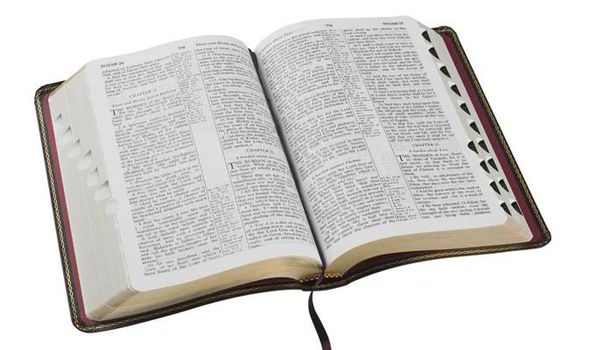 We can know the facts!
How that by revelation He made known to me the mystery (as I have briefly written already, 
by which, when you read, you may understand my knowledge in the mystery of Christ).

Ephesians 3:3-4
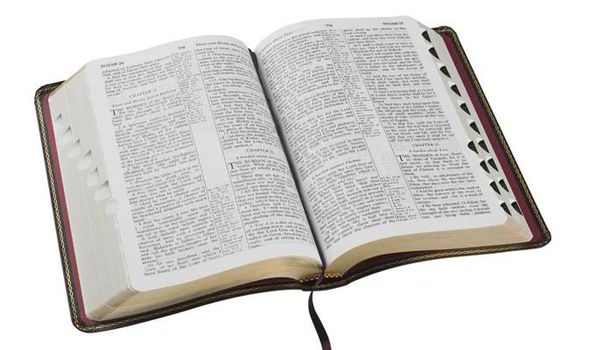 1. “I’m a good person.”
All of us have sinned and are in need of salvation (Rom. 3:10, 23). 
We are not saved by our goodness or righteousness (Titus 3:5). 
Cornelius was a good man, but there was something he had to do (Acts 10:1-6, 48; 11:14).
2. “I’ve been too bad.”
Consider what the Jews on Pentecost had done to Jesus (Acts 2:23, 36-38). 
Consider what Paul had done.
Acts 26:9-10; Gal. 1:13; 1 Tim. 1:15
3. “God has already chosen who will be saved and who will be lost.”
God is not a respecter of persons (Acts 10:34-35). 
The gospel call is extended to everyone. 
Mark 16:15-16; 1 Tim. 2:3-4; Rev. 22:17 

God has chosen and predestined to save those who come to Him through His Son (Eph. 1:4-5). 
Coming to Christ for salvation is our choice to make!
4. “God is OK with whatever I do.”
God’s grace does not give us a license to sin. God’s grace teaches us how to live in order to be saved from our sins (Titus 2:11-12). 

God is not OK with whatever we do. We must obey His will (Matt. 7:21-23).
5. “It’s too late for me to be saved.”
Those hired at the last hour shared equally in the reward (Matt. 20:1-16). 

As long as there is life, there is hope (2 Pet. 3:9).
6. “I have plenty of time.”
Life is uncertain (James 4:13-17). 

We are urged to be saved now (2 Cor. 6:2). 
Tomorrow may never come!
Young people die every day!
The Lord can return at any moment! 

Jesus taught His disciples to live in a state of readiness, not procrastination and overconfidence (Matt. 24:42-44).
What must I do to be saved?
Believe Jesus is the Son of God (John 8:24). 
Repent of my sins (Acts 2:38). 
Confess my faith in Christ (Rom. 10:9-10). 
Be baptized (Acts 2:38). 
Remain faithful to the Lord (Heb. 10:36).